Дидактична гра «Скільки складів у слові» LEGO
Скільки складів у слові кукурудза?
1
2
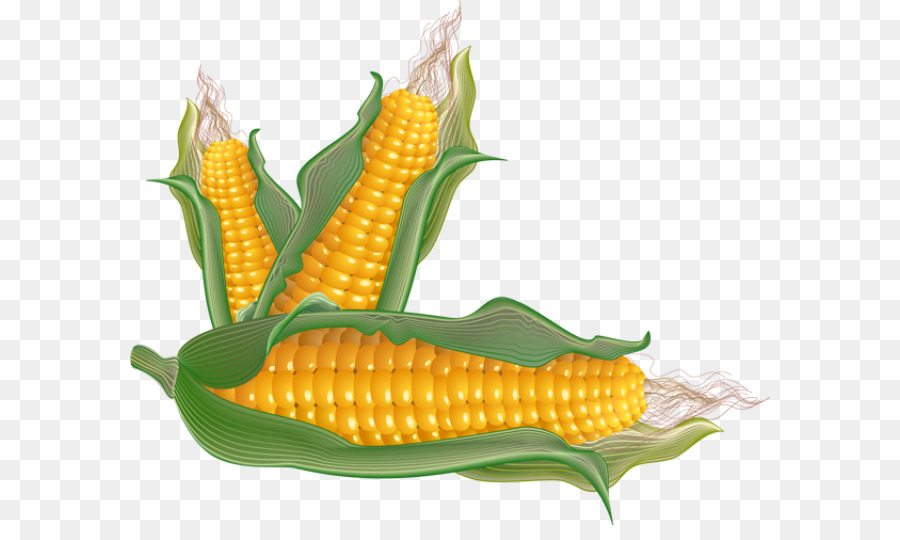 3
4
5
6
Скільки складів у слові помідор?
1
2
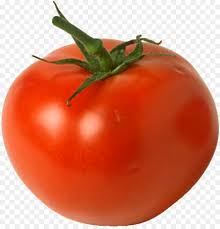 3
4
5
6
Скільки складів у слові цибуля?
1
2
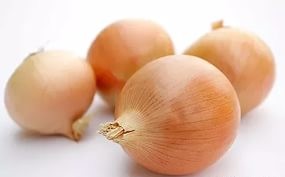 3
4
5
6
Скільки складів у слові перець?
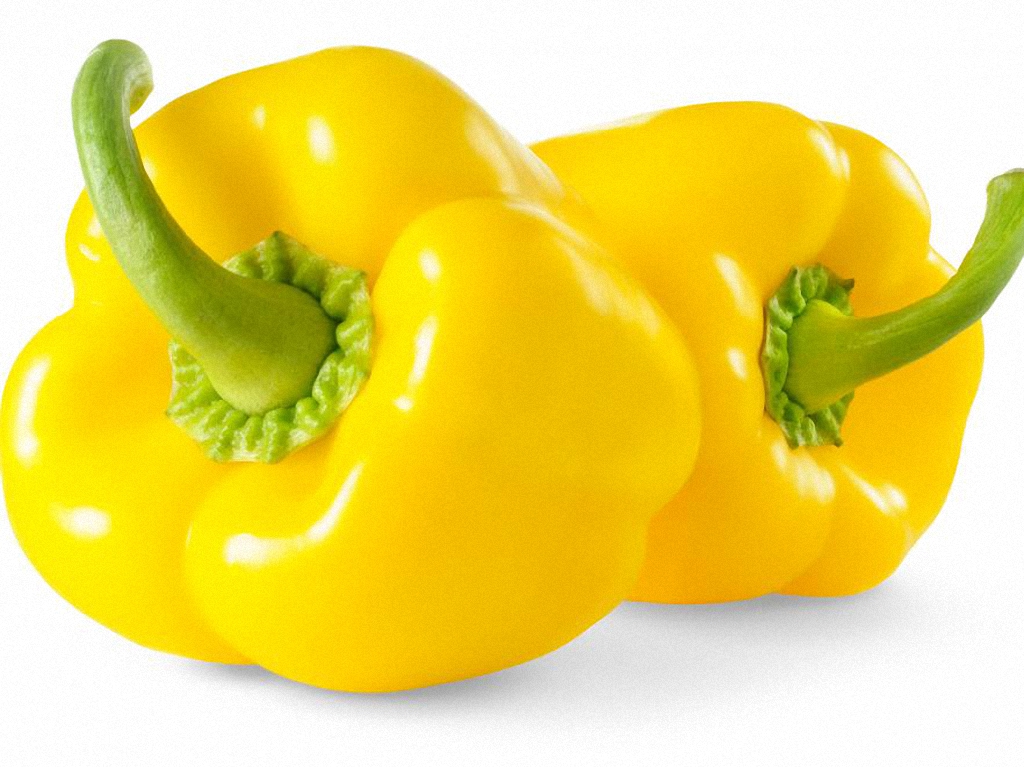 1
2
3
4
5
6
Скільки складів у слові капуста?
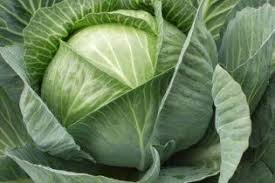 1
2
3
4
5
6
Скільки складів у слові огірки?
1
2
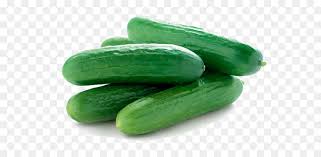 3
4
5
6
Скільки складів у слові горох?
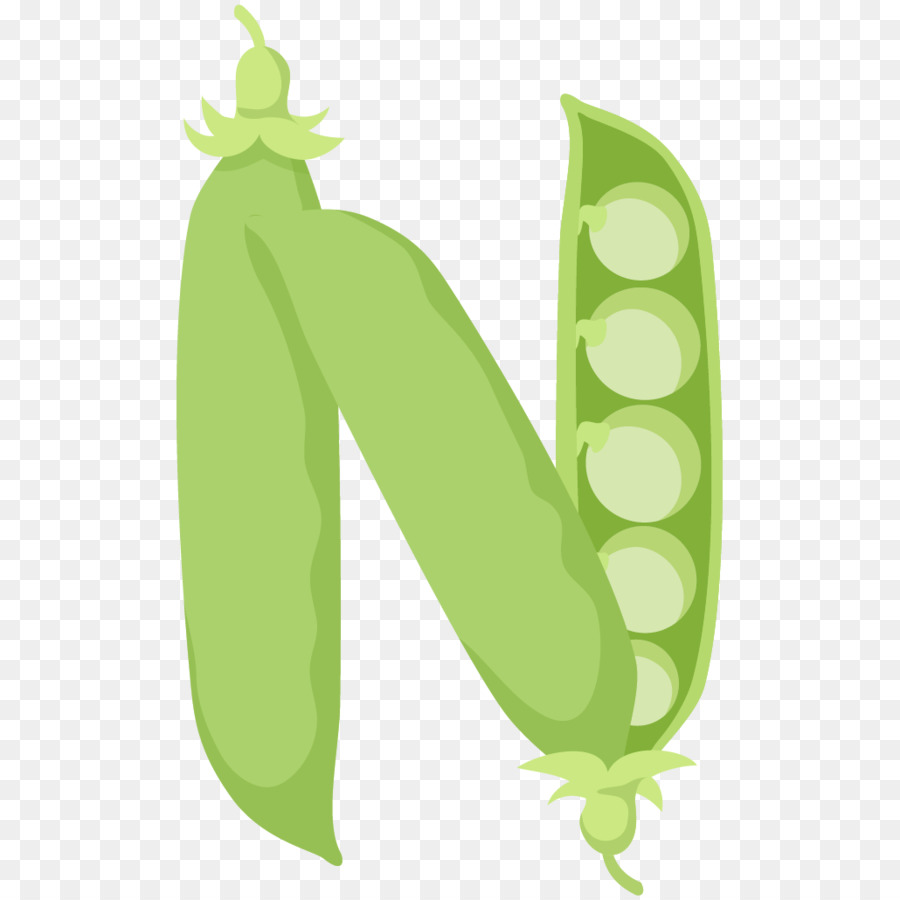 1
2
3
4
5
6
Скільки складів у слові черешні?
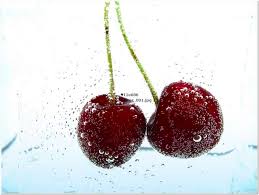 1
2
3
4
5
6